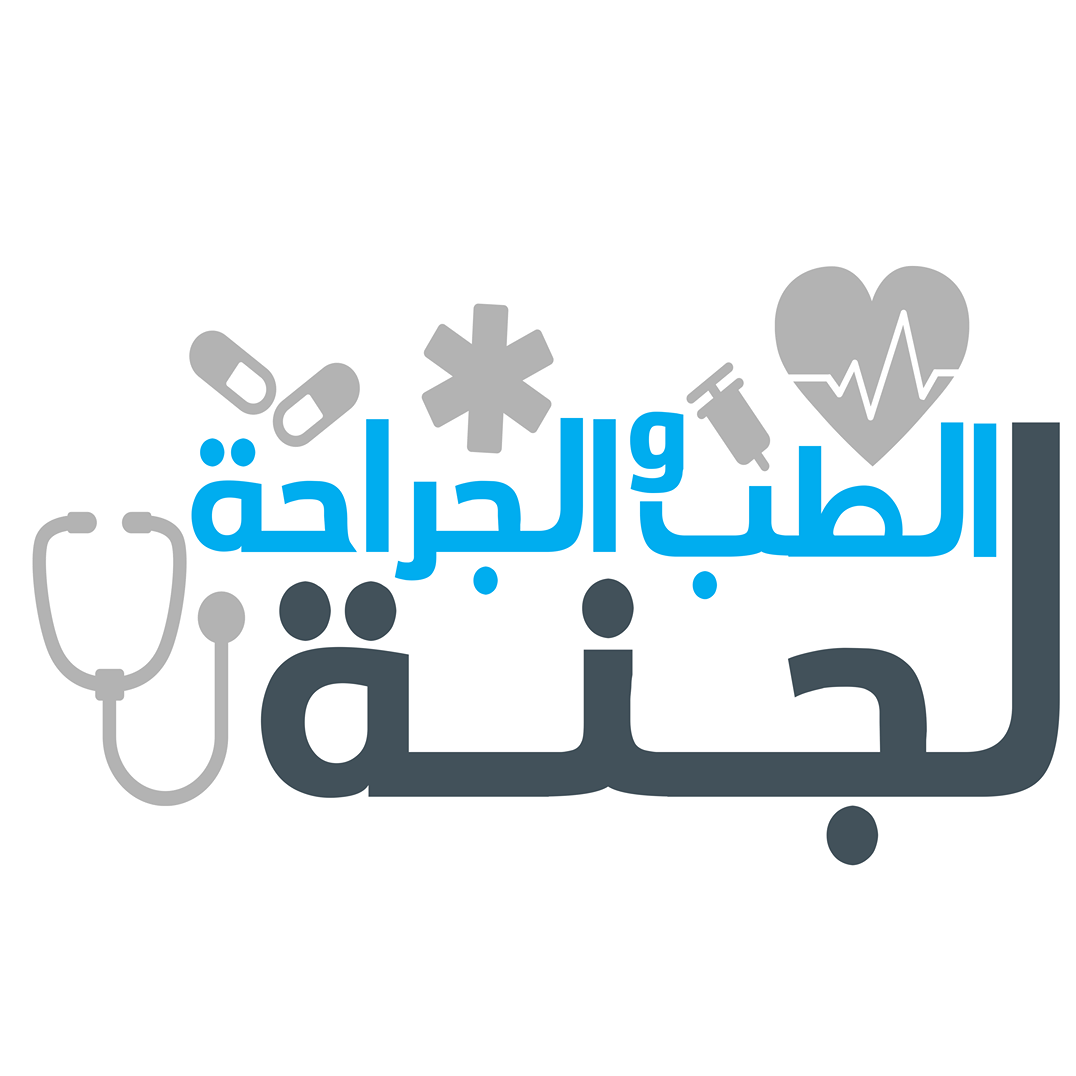 Pediatric History and physical exam
تبييض الطالب : رائد علي
Differences of a Pediatric History
Prenatal and birth history  
Developmental history
Vaccination
Feeding History

Parents are historians   
 may overistemate or underistemate the situation
May miss signs 
Mother can help better than father
[Speaker Notes: Parent as Historian  A.  Parent’s interpretation of signs, symptoms   1.  Children above the age of 4 may be able to provide some of their own    history   2.  Reliability of parents’ observations varies   3.  Adjust wording of questions - “When did you first notice Johnny was    limping”? instead of “When did Johnny’s hip pain start”?  B.  Observation of parent-child interactions   1.  Distractions to parents may interfere with history taking   2.  Quality of relationship  C.  Parental behaviors/emotions are important   1.  Parental guilt - nonjudgmental/reassurance   2.  The irate parent: causes]
Profile
Name, age sex, 
Historian relation to patient
When admitted if inpatient
ER or clinic admission
Timing
Chief complaint
Patient own words
Duration
History of present illness
Concise chronological account of the illness, including any previous treatment  with full description of symptoms pertinent positives and pertinent negatives
Systemic review then continue to next  slide
Prenatal
Maternal health during pregnancy: bleeding, trauma, hypertension,    fevers, infectious illnesses, medications, drugs, alcohol, smoking,    rupture of membranes
Try to devid pregnancy period to 3 trimesters and focus on each one in detal
If the mother had preeclampsia (HTN and proteinuria) = baby with small SGA , low birth weight , premature baby
Ask about medication specialy in the first trimester 
Ask about infection and fever of mother prior to delivery = baby infection 
Ask if rupture of membrane and duration , if >18 h before labor  =risk of baby sepsis
Antenatal visits and findings
Examples: hydronephrosis (kidney , ureter) , conginetal heart disease , congenital lung emphsyma , cystic adenomatoid malformation 
Supplements and drugs
Iron and folic acid 
Investigations and blood group
Hepatitis surface antigen +ve in mother = give baby during first 24h vaccine and hep b immunoglobuline
Natal
Gestation age at delivery (duration of pregnancy)
Birth weight (normaly 2.4-4.2KG)
Mode of delivery (normally :vaginal delivary :otherwise ask about the cause (if cessarian :urgent or elective)and if instrument uses or not )
A/S
NICU admission and coarse
Jaundice
Past Medical History
Major medical illnesses  
Major surgical illnesses-list operations and dates  
Previous hospital admissions with dates and diagnoses
Immunization
Vaccines given
Ask about vaccination chart, if mother doesn’t remember , ask indirectly but you should know the jordan vaccine programm and the timing (age) and rout of adminestration to child 
Bcg given on first month , measles givin at 10 month 
Oral adminestration :rota vaccine and OPV 
Side effects
May the SE of vaccine cause the chief complaint of child in ER or OPC so you should know the common SE of each vaccine
Ex. 10 month age with fever and skin rash > ask about measles vaccine recently adminestration  as possible cause due to its SE fever and skin rask late onset (after 1 week)
Extra vaccines
Vaccines not provided by the national vaccine programm in jordan (pneumoccocal, h,influanza ,hep A , meningeoccoal) vaccines ,,, ask about it
Developmental History
Gross
Fine motor and vision
Language and hearing
Social
Feeding History
Breast or bottle fed, types of formula
The type of formula may give hints about the situation of baby (regular formula may not reflect medical state but some formula (LF) give 
Frequency and amount, reasons for any   changes in formula  
Weaning at age 6 monthes , this doesn’t mean that mother stop breast milk , this mean at this age ;mother start to give the baby semisod food plus milk 
Supplements vit d (first day of life ) , iron (4th month)
Calories intake
Family History
Consanguinity
Pedigree 3 generation family tree
Any genetic disease
Developmental delay
Allergy
Social
Living situation and conditions - daycare, safety issues 
Occupation of parents
Physical exam
General inspection
Vital signs
Growth parameters
General and systemic exam
Differences
Gather much information by observation
Stay at the child level
least distressing to most distressing 
Throat , mouth , ear اخر اشي
General inspection
Does the child looks well or ill?
Level of consciousness
Signs of dehydration
Dysmorphic features
Signs of respiratory distress
 Suprasternl retraction
 Intercostal retraction
 Subcostal retraction
 Nasal flaring
grunting
Use of accessory muscles
Tachypnic

Behavior ADHD or autism
Cyanosis:
Normal sat 95% or above
Appear if sat les 85%
Vital signs
Temperature
 Oral for >5 years , rectal firs line for <5 years , axillary for screening /if febrile =confirm this by oral or rectal 
 HR
 Apical or femoral for infants
 Antecupital or radial pulse for older children
 Respiratory rate 
 Observe for a minute. Periodic breathing in neonats(<15sec cesation  of breathing)

 Blood pressure   
 Appropriate size cuff - 2/3 width of upper arm 
Should be measured for all baby >3 years 
<3 years measure it if there are risk factors or signs(heamaturia, edema)
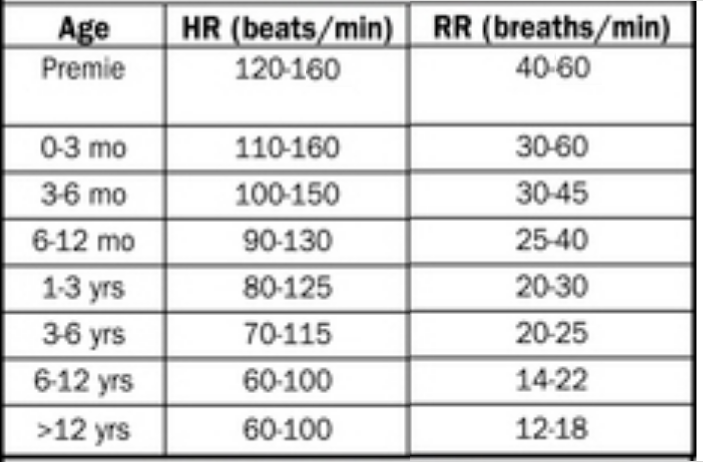 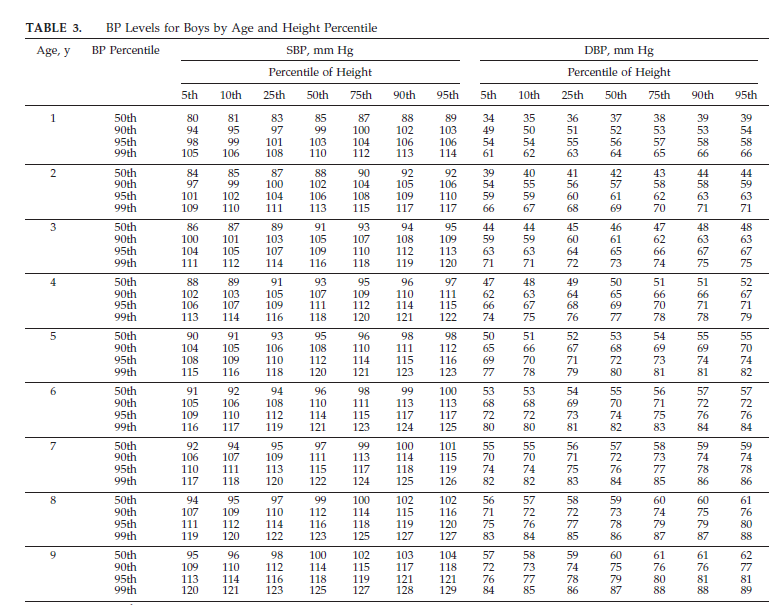 Above 90 percentil =pre HTN 
Above 95 percentil = 1ry HTN 
Above 99 percenti= 2ry HTN
Boy his height is 1 m(100cm) \age 4 y

1- see the height percenile 




2-see the BP percentile 


In this ex : his height percentile was 50 th 
His systolic BP was 93 , diastolic was 50
If s bp was 112 = primary HTN
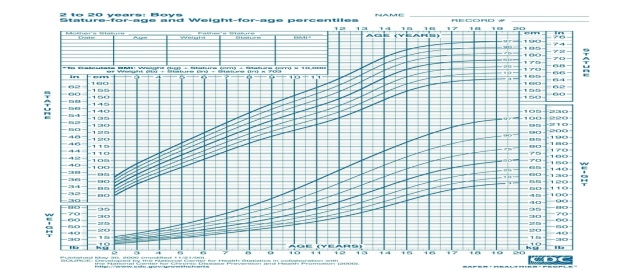 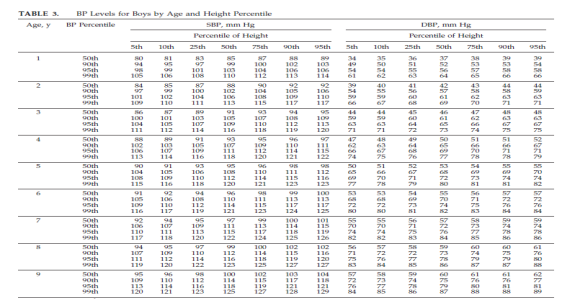 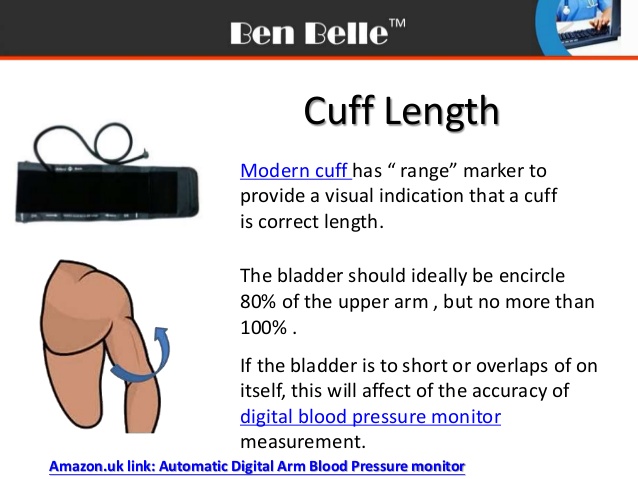 Growth parameters
Use growth charts
 Weight
 Length/Height
Length: supine baby . Usually<2y , hieght: stand 
 Head circumference
BMI
[Speaker Notes: Occipitofrontal]
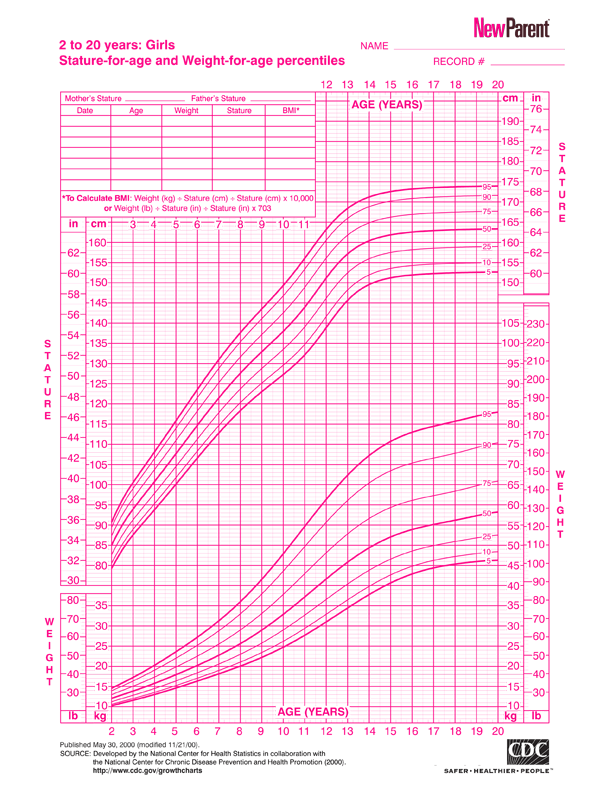 Girl , 5y , 10kg = cross below the 3rd centil \\ this consider failure to thrive 
Boy , 8y , 18kg = below 3rd centile =failure to thrive 

Another ex for failure to thrive if weight centile crossing wo major lines downword by follow up

Girle , 4y,18kg = 90centile \after 2 years \
6y,20kg = 50 centile . So ya so although she is in the normal range of centile (3rd-96th) but she cross downward two major lines by age increase

Failure to thrive indicate problem of weight (under weight) only \ if problem in height or head circufrences this is not failure to thrive 
--------------------------------------------------------------------------------------------------------------------------------short stature : height is less than 3rd centile
Gire 4y , 90cm = below 3rd centile 
Girle 4y , 120 cm =above 95 centile= tall stature 
Short stature is more common CC to pediatric clinic than tall stature 
Causes of short stature : 1-familial (genetic)
 2- constitutional delay of growth and puberty (CDGP) : below 3rd centile but continue without downword and when the child reach puberty and growth spur > stature centil cross upword .
3-achondrplasia ,skeletal dysplasia
4-chronic disease (congenital heart disease,cystic fibrosis ) chronic inflammatory process increase metabolic demands
5- chromosomal abnormality (down syndrom , turner syndrom
6-growth hormon defficeincy 
7-celiec diseas
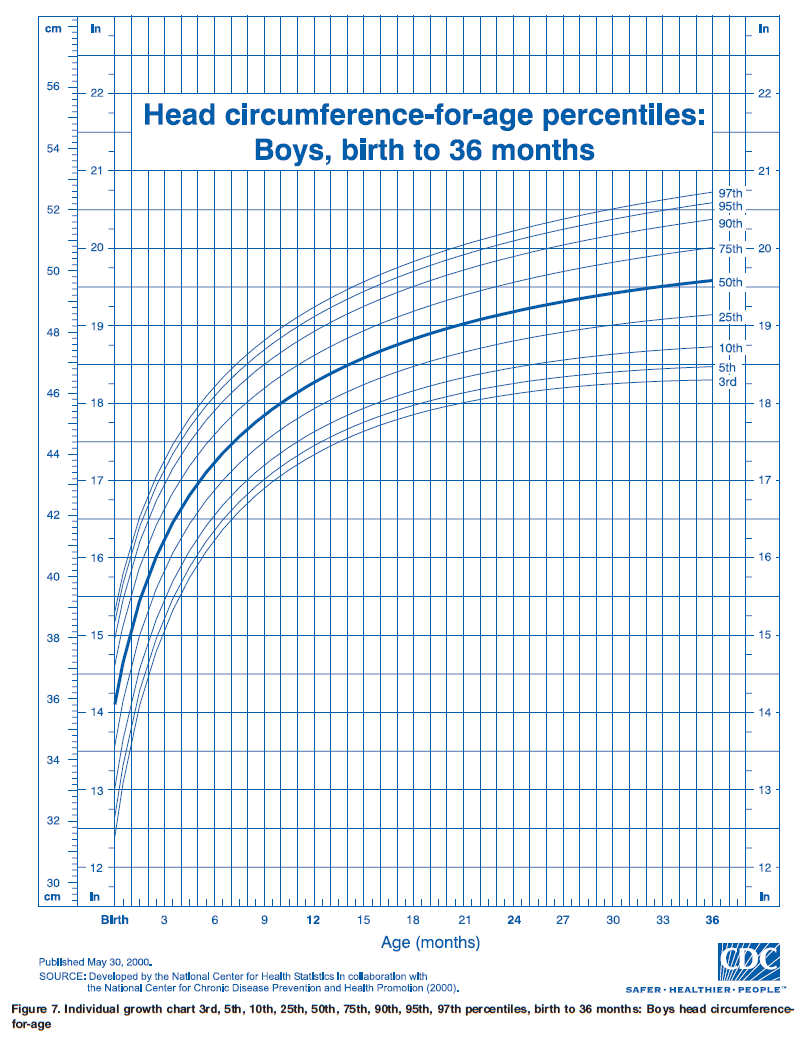 Head circumfrence : if boy 6month, HC 44cm =50centie
Any hc centile below 3rd =microcephaly 
Any above 97 centile=macrocephaly

Causes of microcephaly 
1-familial
2-torch infection
3-chromosomal defictic (down synrome)

Causes of macrocephaly:
1-familial
2-some torch infection 
3- hydrocephalus (congental or acuired)
4-storage diseas
Terms
FFT:
fall over 2 or more percentile
are persistently below the third or fifth percentiles
are less than the 80th percentile of median weight for height measurement.
Stunting: Low height for age
Wasting: Low weight for height
Short stature: less than 3rd centile for age and sex
Microcephaly: less than 3rd centile for age and sex
Macrocephaly: more than 97th centile for age and sex
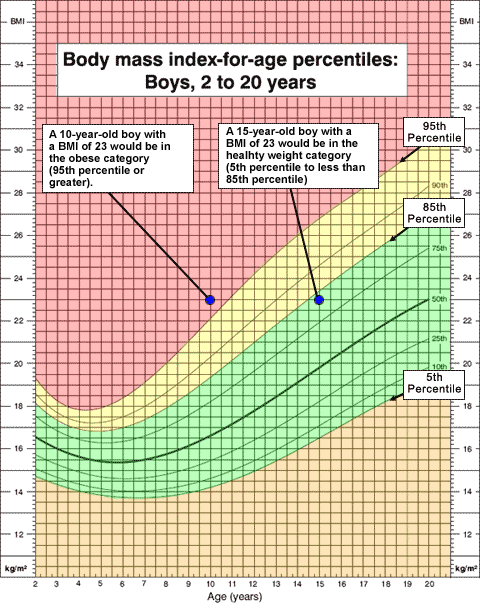 Above 95th=obesity
Btw 95th and 85th =overweight
Btw 85th and 5th =normal
Below 5th =underweight
Skin and Lymphatics
A.  Birth marks - nevi, hemangiomas, mongolian spots etc  
B.  Rashes, petechiae, desquamation, pigmentation, jaundice
C.  Lymph node enlargement, location, mobility, consistency
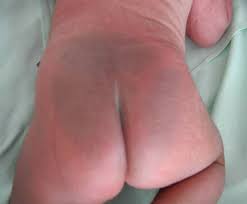 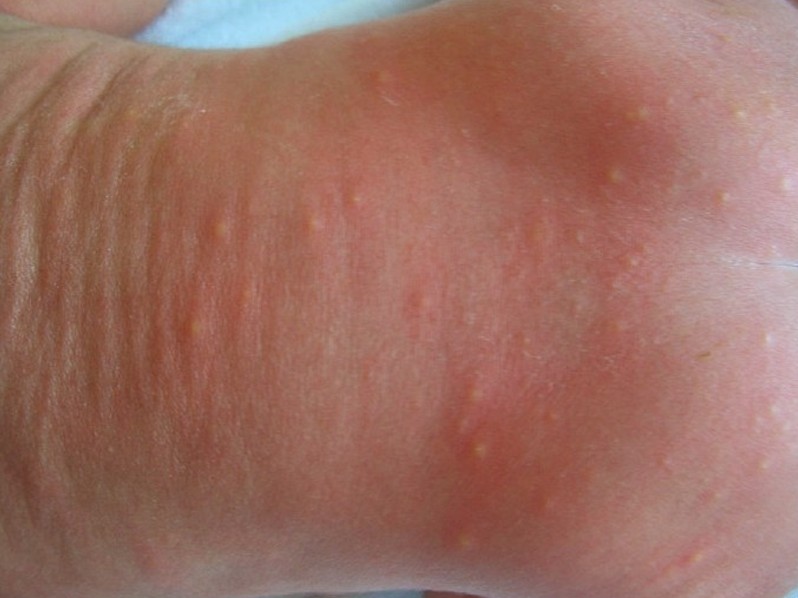 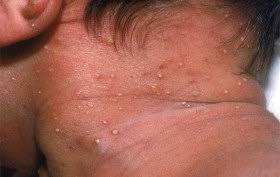 Mongolian spots \normal skin finding  may diappear after monthes
Erythema toxicum : erythema and in is center papule or pastule \normal skin finding , appear after 24 h and persis few day then disappear
Benign postural melanosis : normal \disappear after several week
Head
3s:size , shap, suture 
size.>>>>>>Head circumfrence: from most prominent occipital part to most prominent front bone

Size and shape  
Fontanelle(s)   
Size   
Tension - calm and in the sitting up position  
Sutures - overriding
#Sutures:
1-Sagital suture : btw anterior and posterior fontanelle
2- coronal suture: lateral for anterior fontanelle
3- metobic suture : anterior for anterior fontanelle
4- lambdiod suture : lateral for posterior fontanelle

#Fontanelle:
1- anterior fontanelle : convergance of sagital,coronal , metobic sutures
*closed on 1.5 years 
Position on examination should semisitting and calm baby (crying may transiently rise intracrarinal pr )
Measured by finger width : each finger 1cm 
Exam for:
*bulging: rised intracranial pr.
*sunken: sign of dehydration 
*wide : congenital hypothyrodism, rickets ,achondroplasia , skeletal displasia
 
2- Posterior fontanelle: convergance of sagital,lambdoid
*closed early after delivery 
*if still open : think about the causes that make ant.fontanelle wide
Craniosynostosis : when congential closed suture
1- if sagital suture is closed > growth will occure on coronal and lumbdoid  suture so anteriorly and posteriorly  (longitudinally) = scaphocephaly or dolichcephaly
2- closed bilateral coronal suture> growth will occure on sagital suture so right and left growth (widened) = brachiocephaly
3- closed unilateral coronal suture or lumbdoid suture > asymmetrical growth on the other side = plagiocephaly 

When there is closed suture > accelerate groth of the other side
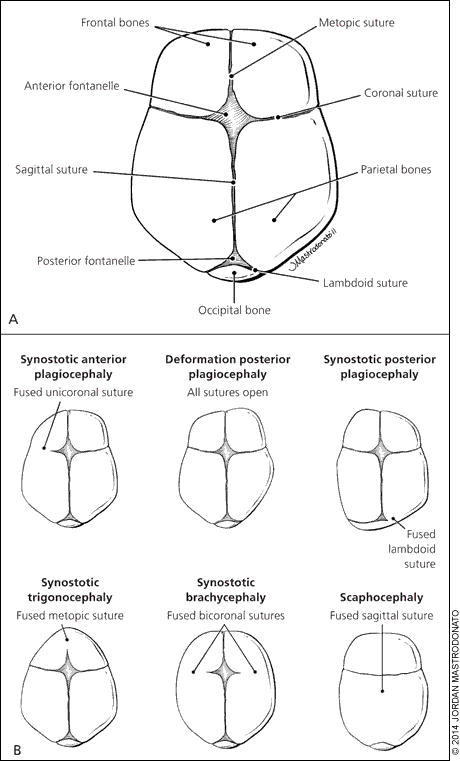 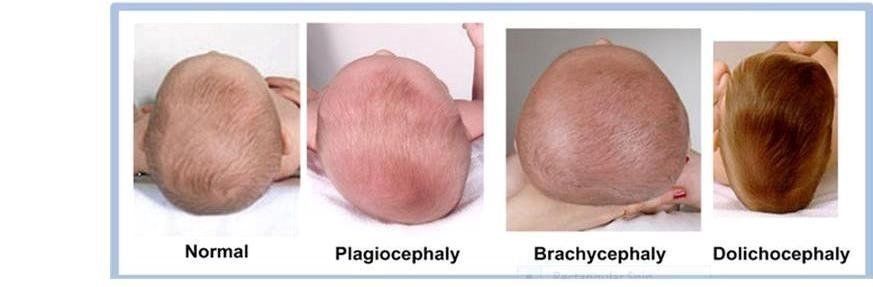 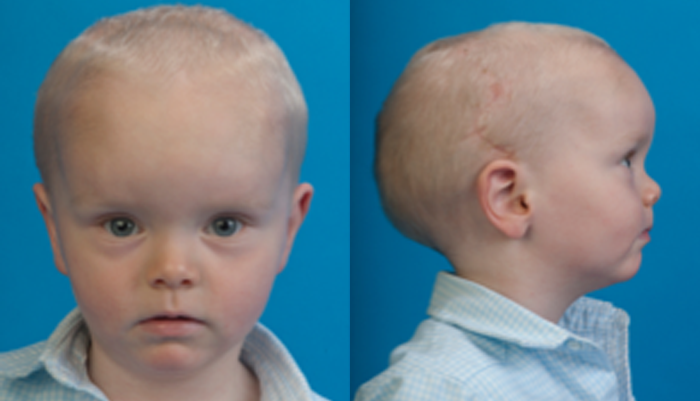 Longitudinal growth >  scaphocephaly or dolicocephaly
[Speaker Notes: scaphocephaly]
Eyes
Slant of palpebral fissures   
Hypertelorism 
Pupils  
Conjunctiva, sclera, cornea 
Red reflex 
Visual fields - gross exam
[Speaker Notes: Micro
red]
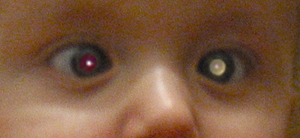 Loss of red reflex : leukocoria :
Retinoblastoma , vitrous hemorrhge , congenital gloucoma
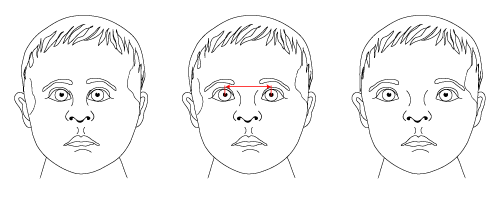 Dysmorphic features
,,, telorism = distans btw medial canthus of rt eye and medial canthus of lft eye is equal to distance btw medial and lateral acanthus of one eye .
#Hypertelorism : distance btw two medial canthus of both eye is longer than distance btw medial and lateral canthus of one eye 
# commonly seen in down syndrom 
#hypotelorism
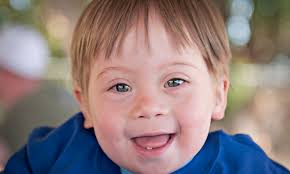 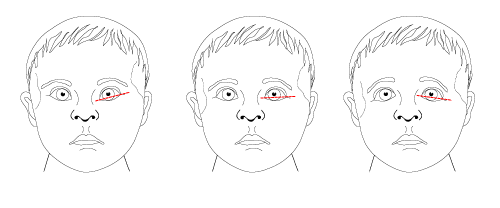 Normally medial and lateral canthus are at the same level (approximatly)
If lateral epicanthus higher than medial = upword slanting of palbepral fissure 
Commonly seen in down syndrom , and normaly in china and related countries 
If lateral epicanthus at level below medial one = donword slanting of palpebral fissure
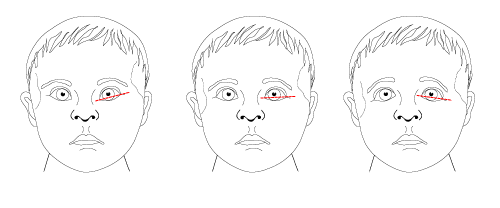 Dysmorphic features of down syndrom: upword slanting of palbepral fissure and hypertelorism
Ears
Ears  Position of ears   
Tympanic membranes
 In infants pull pinna downward, in older children pull it back and up
 look for swelling, perforation, redness and dullness
[Speaker Notes: Skin tag]
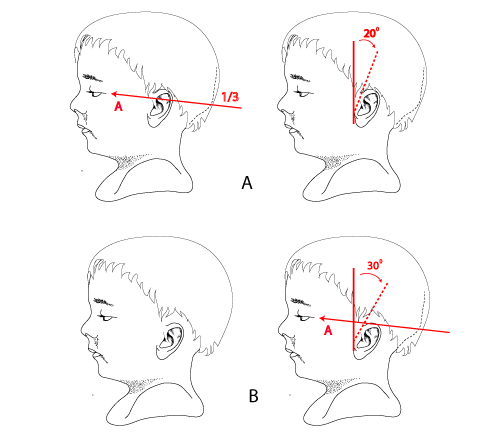 Drow imaginary line btw lateral epicanthus and external occipital protuberance 
Normally : upper third of the ear should be above the line 

If not = low sit ear 
May also ass. With down syndrom
[Speaker Notes: Low set ear]
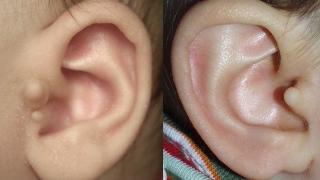 Skin tag = may ass. With congenital kidney disease
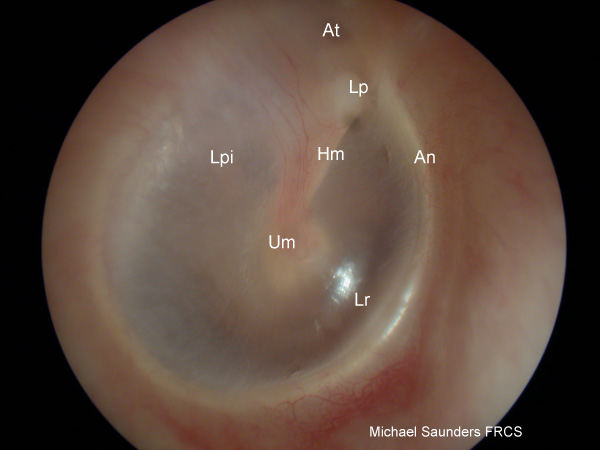 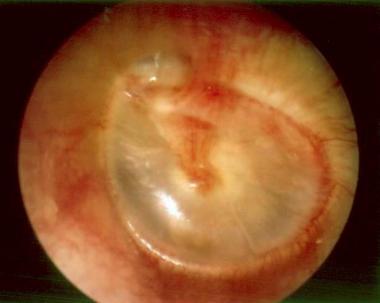 Nose
Nasal septum  
Mucosa (color, polyps) 
Sinus tenderness 
Discharge
[Speaker Notes: salute]
Mouth and Throat
Lips  and buccal
Tongue
Teeth and gums
Palate (intact, arch) inspection + palpation to see submucosal cleft palat (bcz its seen normal by inspection)
Tonsils (size, color, exudates)  
Posterior pharyngeal wall
[Speaker Notes: Downinfectiom]
This is hypothyroidism
Tongue protruding :DDX  
1-Hypothyrodism : cause macroglossia
2- micrognathia (normal size tongue but small sized lower  jaw  :ass. With  down syndrom
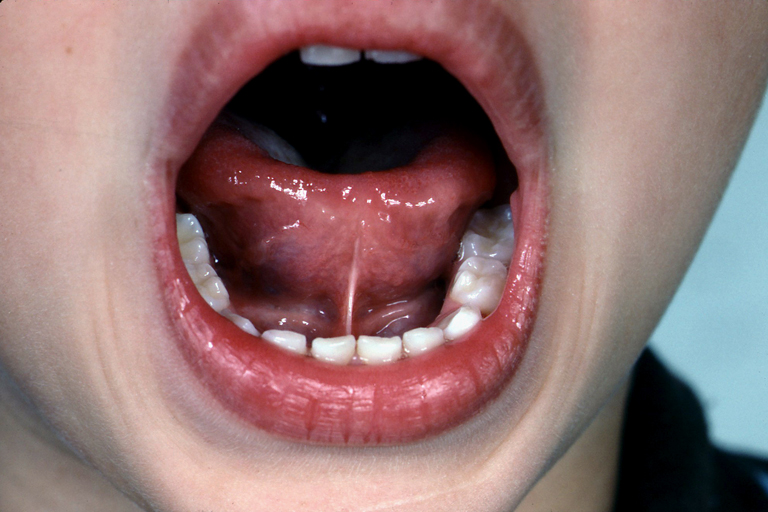 Tongue tie (ankyloglossia ) 
Tx: don’t interfere it ,unless it confirmed to interfer with speach or language , majority of pt doesn’t interfer so
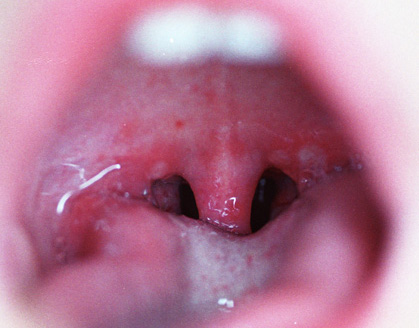 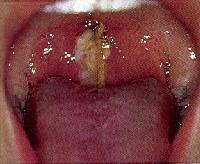 Kissing tonsil
Pharangitis and tonsilitis
[Speaker Notes: pharyngitis 
Kissing tonsil]
Neck
Thyroid  
Trachea position (normal : centraly or slightly deviated to right )
Masses (cysts, nodes)   
Presence or absence of nuchal rigidity 
Neck stifness is sign of meningitis for baby >1.5 y not younger (there are other sings for them but neck stifness not considered )
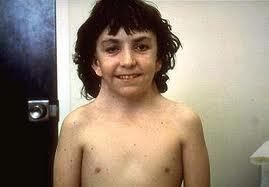 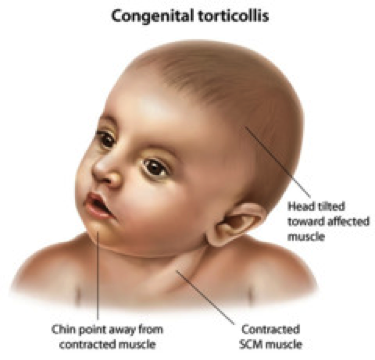 1-Webbing neck
 2- wide space nipples
 : turner syndrome
Left sided torticollis
[Speaker Notes: Turner syndrome]
Lungs/Thorax
Inspection   
Pattern of breathing    
 Abdominal breathing is normal in infants    
 Periodic  breathing is normal in infants (pause < 15 seconds)   

Respiratory distress

Chest wall configuration
Kyphosis
b. Scolisis
c. Pectus excavatum or carniatum 
d. Hyperinflated
4. Scars
Lungs/Thorax
Palpation and percussion
Tracheal deviation
Apex beat
Chest expansion in older children
Percussion if there is indication (plural effusion)
No tactile vocal frematus )

Auscultation   
Equality of breath sounds   
wheezes, crackles
Upper airway noise
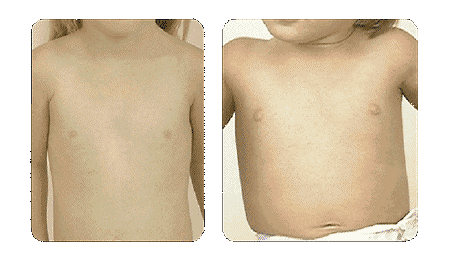 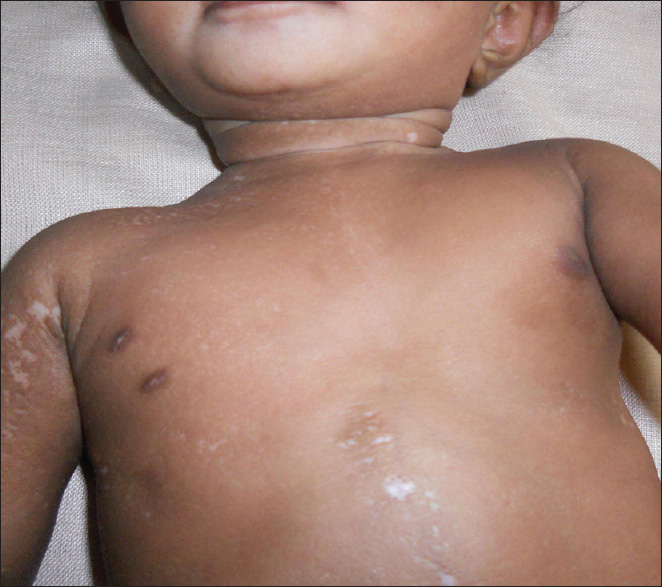 Wide space nipple + wepped neck
Turner syndrom
Accessory nipple
Cardiovascular
Vital signs
General Exam
 Central cyanosis + pallor
Hands
Respiratory distress
JVP for age > 8 years
Pulse
Radio femoral delay in older children, or brachial femoral in infants
c. Heart auscultation
D. Liver and lung
Innocent murmur
Due to hyperdynamic circulation \physiological 
Soft 1-3 
Systolic (not diastolic =pathological)
Not conducted posteriorly
Variable with position and respiration
Abdomen
Inspection   
Shape    
        a.  Infants usually have protuberant abdomens  if scaphoid here , thick about congenital diaphtagmatic hernia  
        b.  Becomes more scaphoid as child matures   
2.    Umbilicus

Palpation   
1.  Tenderness - avoid tender area until end of exam  
Liver, spleen, kidneys:     May be palpable in normal setting
DRE is not routine
Liver can palpated 1-2 cm below costal margin consider normal if there is no suspecion of has disease cause hepatomegaly
Liver span up to 12 y = 7-8 cm 
Spleen in general not palpable normally , but in newborn(<1month) spleen edge is normally palpated otherwise pathological 
Rt kidney may be palpable as in adult but more chance to be pathological (hydronephrosis or renal mass )
DRE :  by little finger if there are indication (contipation suspicion hirshbring disease )
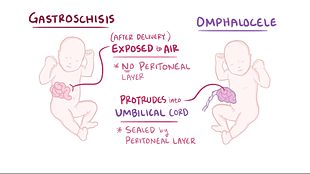 Exposed to air 
Arise rt side of umbilicus 
Isolated
Covered by peritonium 
Arise from umbilicus 
Ass. With other anomalies
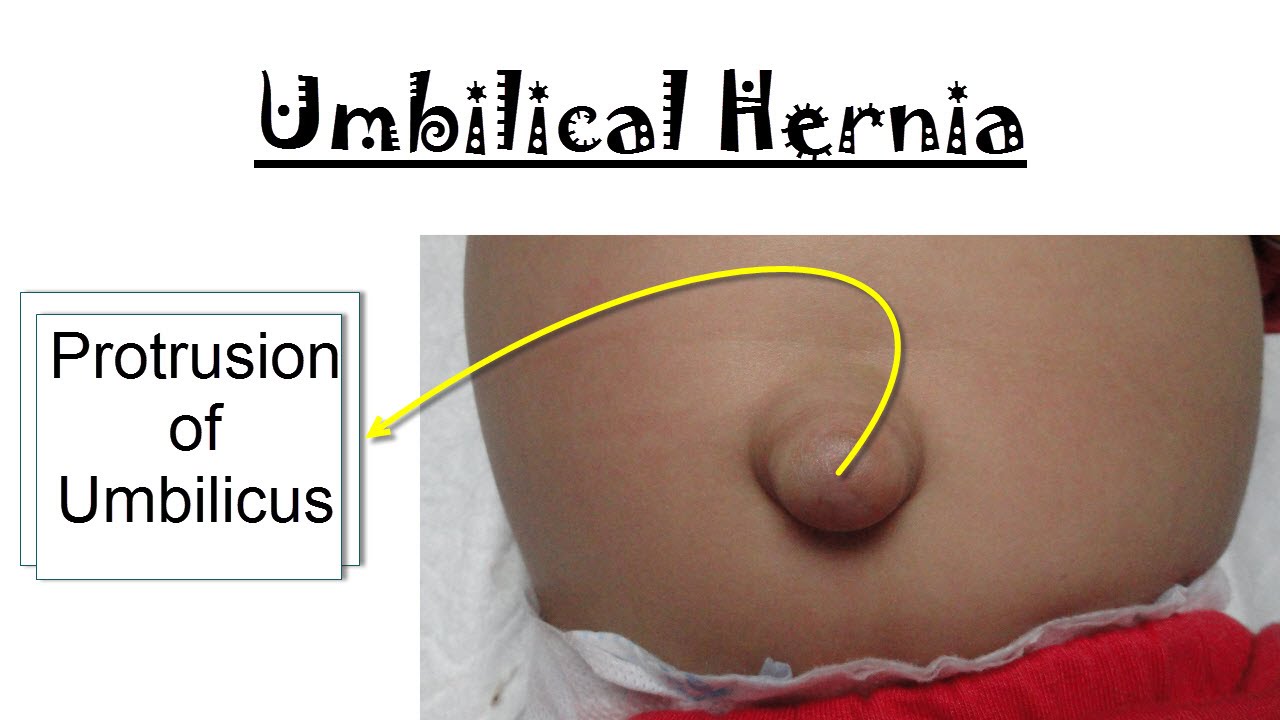 spontanous;ly disappear unless it complicated so surgery is indicated
Musculoskeletal
Sacral dimple  
Kyphosis, lordosis or scoliosis 
Joints and muscles
Extremities
         1.  Deformity  
         2.  Fingers
         3.  Edema   
         4.  Clubbing
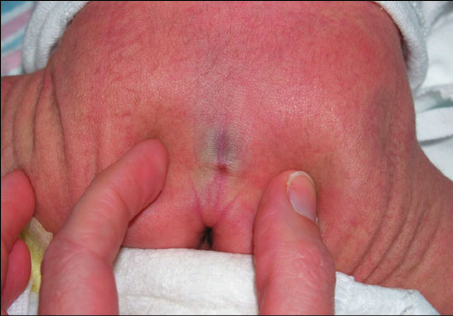 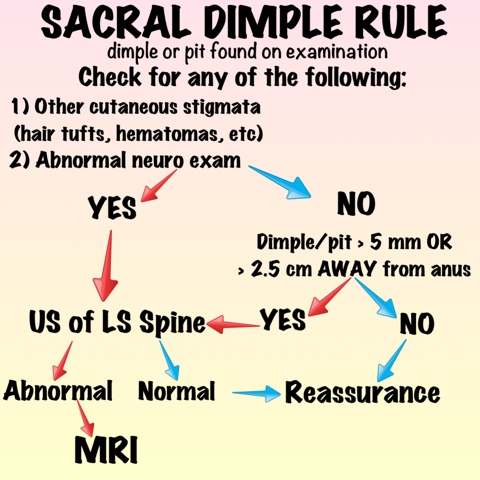 Suspicion of neural tube defect if there are neurological abnormaliti (hypo or hyper tonia in lowelimb)
If size less than 5 mm or distance less than 2.5 cm from anus : just a dimple
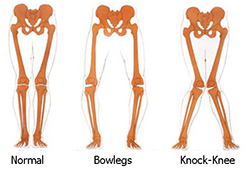 Rickets
[Speaker Notes: BR]
Club foot
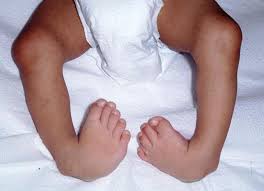 DDH
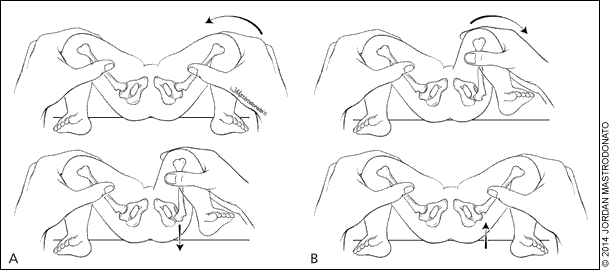 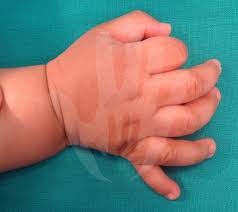 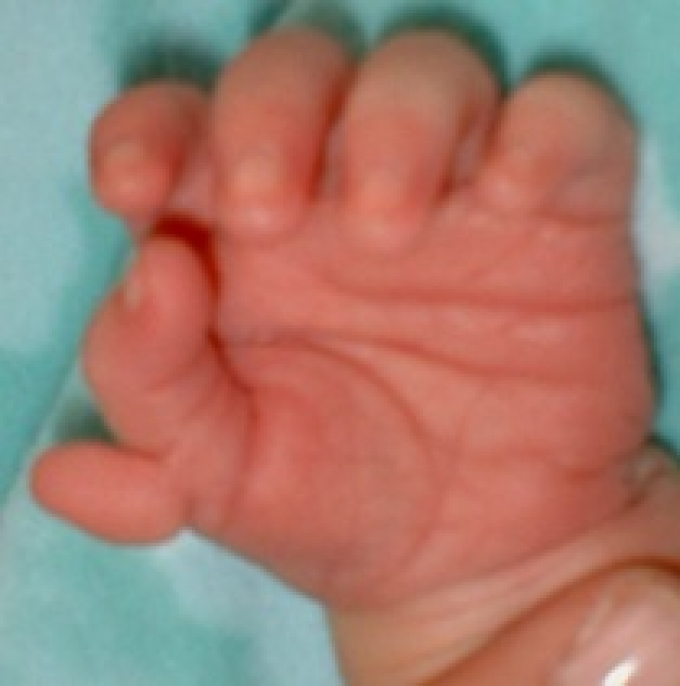 Postaxial (ulnar)                                     Preaxial (radial) : more associated with syndrome   
Common
Edward syndrom (trisomy 18)
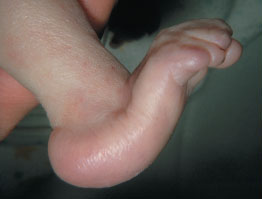 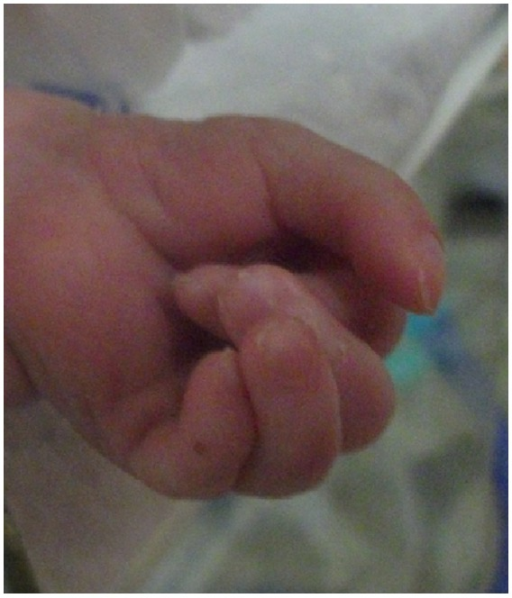 Rocker bottom feet                       Overriding fingers
Abnormality in feet and hand > think about trisomy 18
[Speaker Notes: Eduard syndrome]
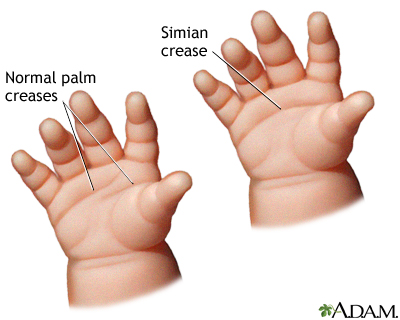 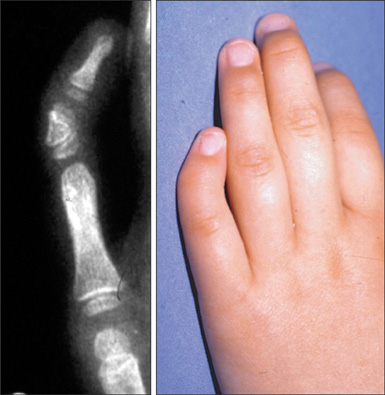 3-10% of normal population
May be associated with Down
Clinodactly: may be associated with Turner
And may ass. With down
Neurologic
Most accomplished through observation alone
Skin exam
Tone, Power, DTR
Sensory
Cerebellum
Cranial nerves
Primitive reflexes
Developmental evaluation
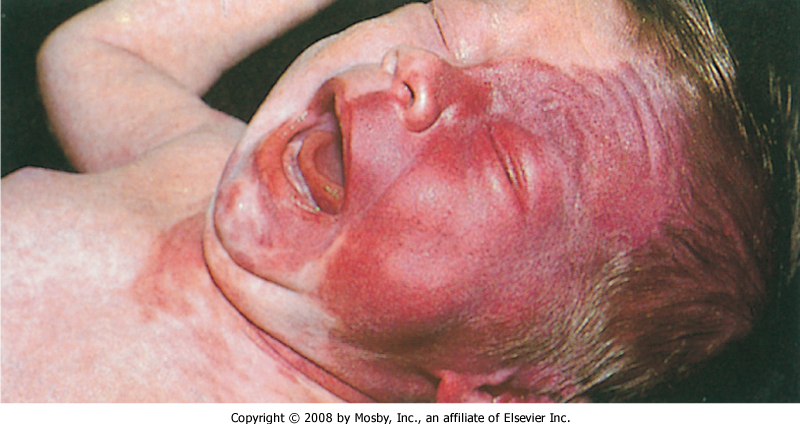 Ach leaf spots 
Shagreen patche  =tuberous sclerosis
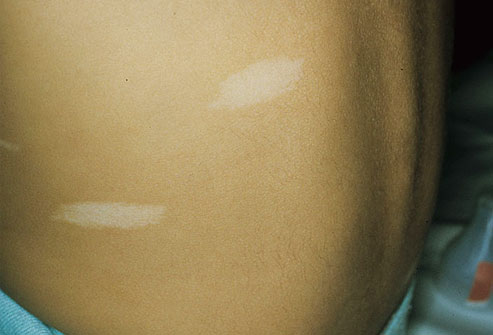 Port wine stain in sturge-weber syndrom
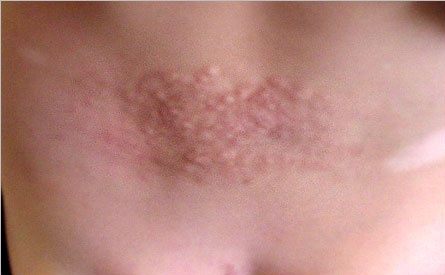 Café au lait spot=NF1 , fanconi anemia ,precocious puberty
[Speaker Notes: Ash leaf spot
Cufe ua late spot]
GU
Size of penis
Urethral opening
Scrotum and testicles 
Testicular volume 

Term female newborns have prominent labia majora, whereas preterm female newborns have prominent labia minora and clitoris

Vaginal discharge
[Speaker Notes: A.  External genitalia  
Hernias and Hydrocoeles   1.  Almost all hernias are indirect   2.  Can gently palpate; do not poke finger into the inguinal canal  
Cryptorchidism   1.  Distinguish from hyper-retractile testis   2.  Most will spontaneously descend by several months of life   
Tanner staging in adolescents - See Tanner Staging handout
Rectal and pelvic exam not done routinely - special indications may exist]
Ambiguous genitalia
Phallus length < 1.9 cm Stretched penile length 
clitoromegaly( length > 1cm)
Non palpable gonads in male
Hypospadias associated with undescended testis or separation of scrotal sac
Anogenetal ratio >1\2
5% of congenital adrenal hyperplasia pt have ambiguous genitalia
Tanner stage
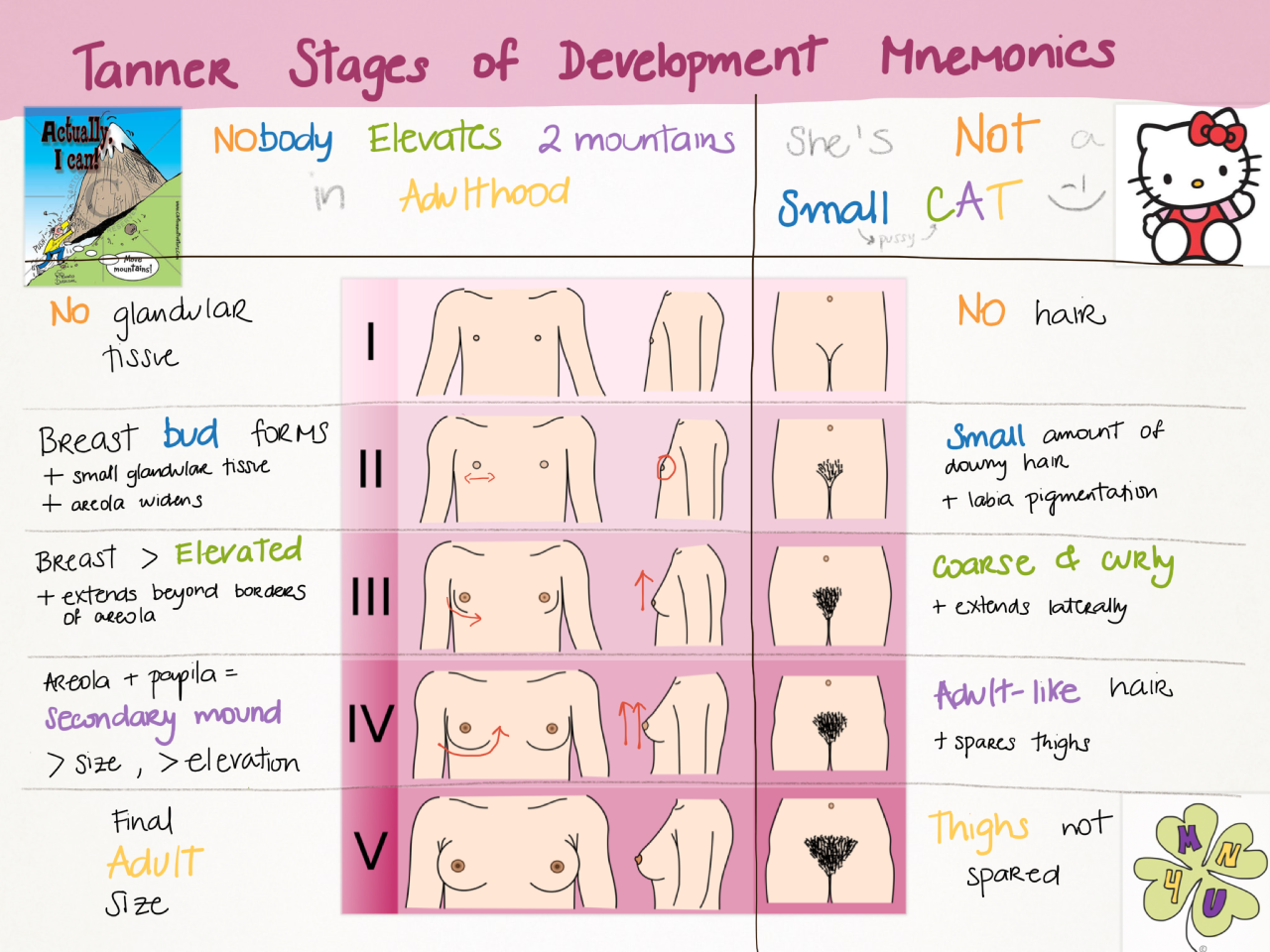 Firs sing of puberty in femal = breast bud 
First sign of puberty in male = increase testicular volume
Orchidometer
Pubertal testicle:
 4 ml 
2.5 cm cm long axis
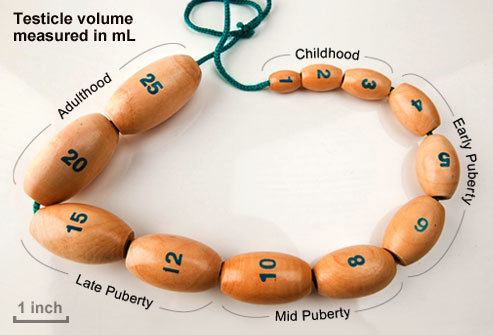 Stretched penile length
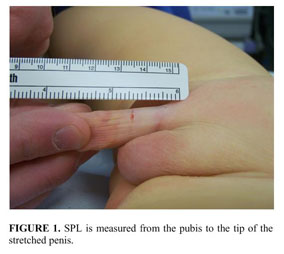 Normally 2.5 cm or more in term newborn
Less than 2.5 cm = micropenis
Less than 1.9 cm = Ambiguous genitalia
Hypopitutarism cause micropenis
Hypospadius
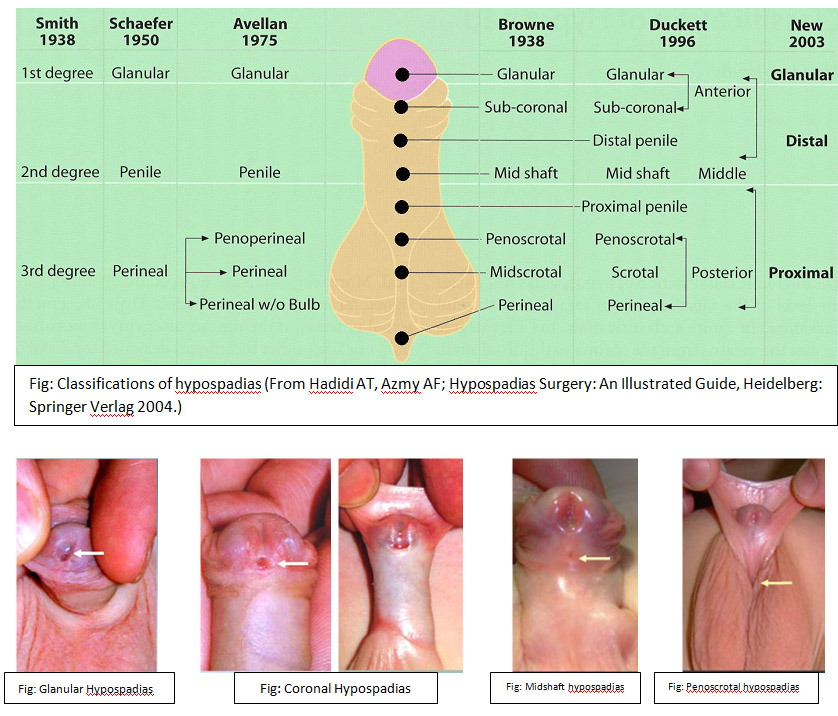 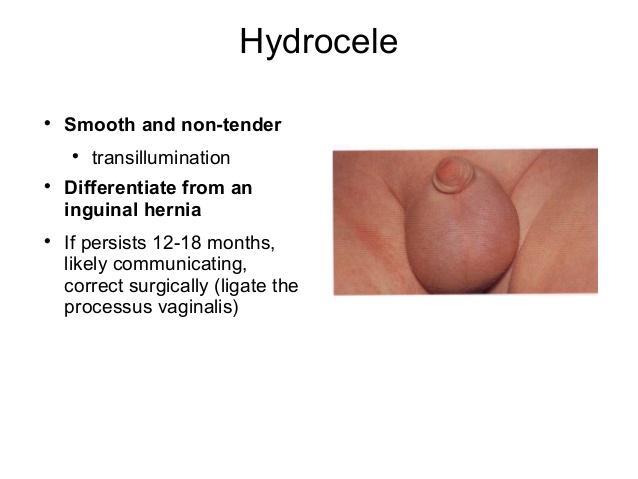 Inguinal hernia
More in prematures
More at right side
More in males
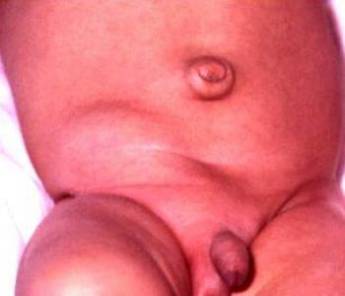 Undescended testicles
More in prematures
Most descended by age of 1 year except 0.3%

Check if retractile testicles
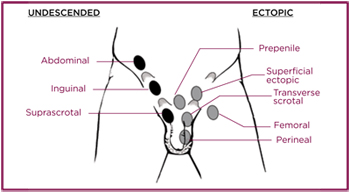 Thank you